Background Knowledge-Resistant Traffic Padding forPreserving User Privacy in Web-Based Applications
Presenter: 
Wen Ming Liu (Concordia University)

Joint work with: 
  Lingyu Wang (Concordia University)  
  Kui Ren (University at Buffalo)
  Mourad Debbabi (Concordia University)

Cloudcom 2013
December  4 , 2013
CIISE@CU /  CSE@UB-SUNY
Agenda
Overview
Motivating Example
The Model
The Algorithms
Experiment
Conclusion
2
Web-Based Applications
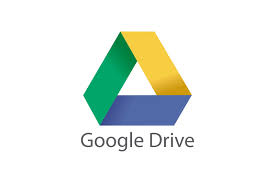 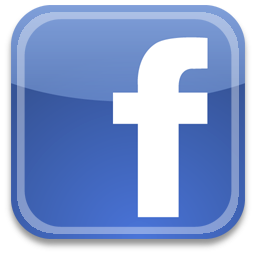 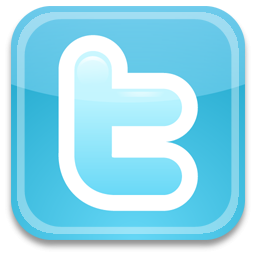 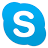 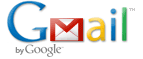 “Cryptography solves all security problems!”
Really?
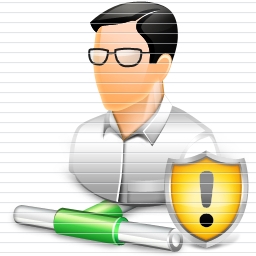 untrusted
Internet
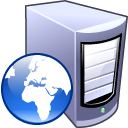 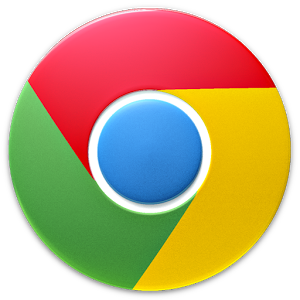 Encryption
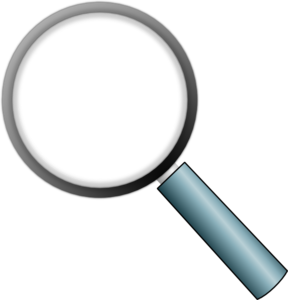 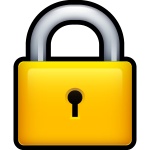 Client
Server
3
Motivating Example
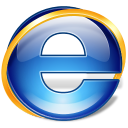 Internet
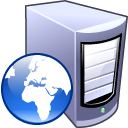 Patient
Website
Username/Password
Info about disease most recently associated
Fixed pattern: identified application
Indicator of diseases
4
Side-Channel Attack on Encrypted Traffic
Network packets’ sizes and directions between user and a popular search engine
By acting as a normal user and eavesdropping traffic with sniffer pro 4.7.5.
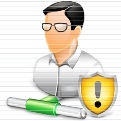 Internet
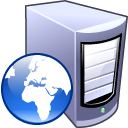 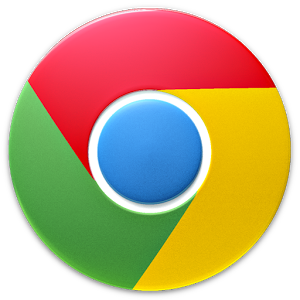 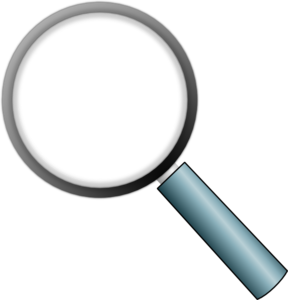 Client
Encrypted Traffic
Server
Fixed pattern: identified input string
Indicator of the input itself
5
Trivial problem! 
Just let every packet have the same size!
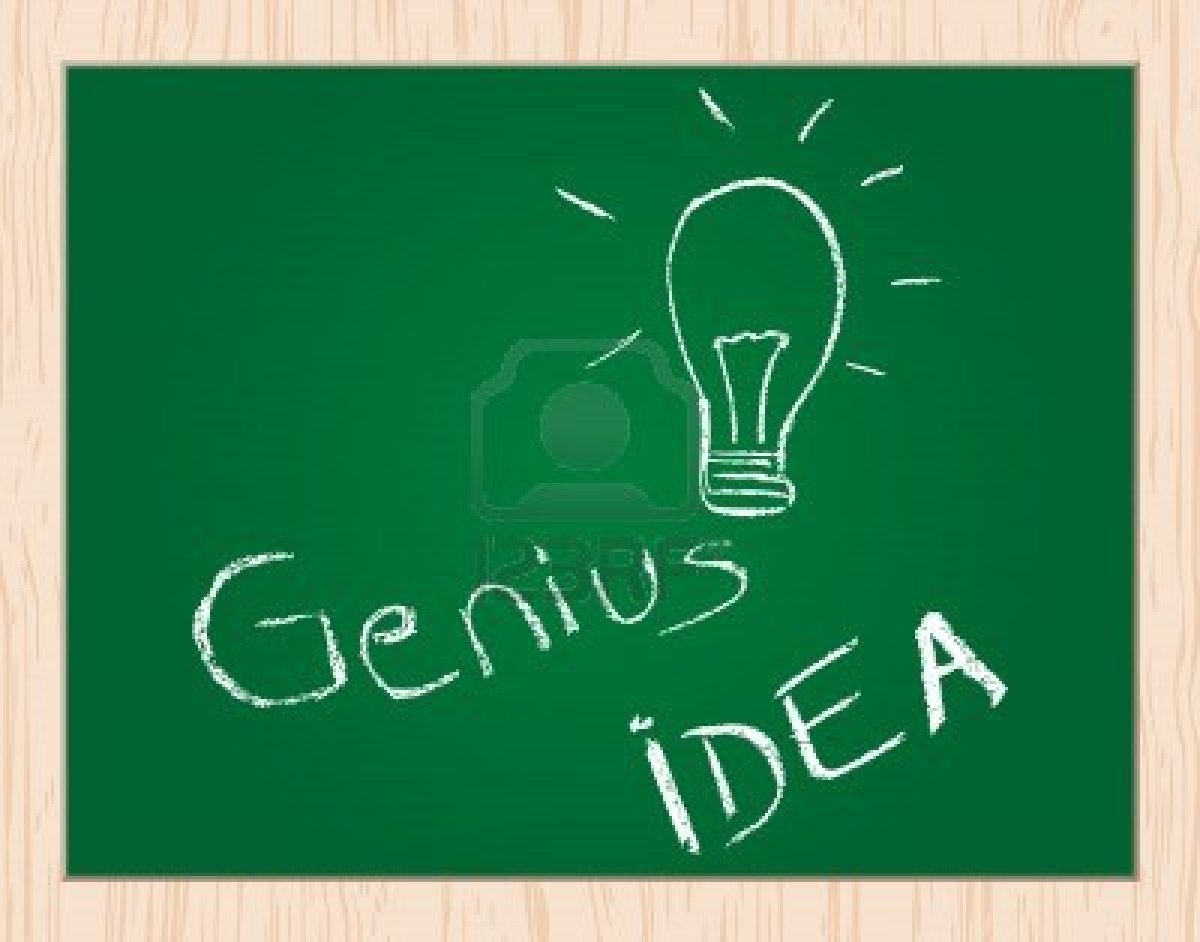 6
Don’t Forget the Cost
To make all inputs indistinguishable will result in a 21074% overhead for a well-known online tax system 1
No guarantee of better privacy at a higher cost
Δ ↑   ⇏   privacy   ↑
 Δ ↑   ⇏ overhead ↑
1 S. Chen, R. Wang, X. Wang, and K. Zhang. Side-channel leaks in web applications: A reality today, a challenge tomorrow. In IEEE Symposium on Security and Privacy’10, pages 191–206, 2010.
7
Solution: Ceiling Padding
2-indistinguishability
Ceiling Padding: pad every packet to the maximum size in the group
Observation: a patient receives a 360-byte packet after logins
 Cancer? Cervicitis?  ⇒ 50% , 50%
Extra knowledge: this patient is a male
 Cancer? Cervicitis?  ⇒ 100% , 0%
8
One Natural Solution
Differential privacy:
No assumption about  the adversaries’ background knowledge.
Suitable for statistical aggregates or their variants with 
    relatively small sensitivity.
Challenges:

Less suitable to traffic padding:

 Sensitivity is less predictable and much large;
 Packet sizes are directly observable;
 Privacy budget is shared by unbounded number of users.

The selection of privacy parameter ε: 

 Qualitative significance of parameter ε √
 Quantitative link between ε value and degree of privacy guarantee ?
9
Solution: Add Randomness
Random Ceiling Padding

 Instead of deterministically forming padding groups, the server will randomly (at uniform, in this example) selects one out of the other three diseases (together with the real disease) to form a padding group in order to apply ceiling padding.
Cancerous Person
Cervicitis Patient
360
360
360
360
290
290
66.7%: 290-byte packet
33.3%: 360-byte packet
Always receive a 360-byte packet
10
Better Privacy Protection
Can tolerate adversaries’ extra knowledge

 Suppose an adversary knows a patient is male and he saw s = 360
The adversary now can only be 60%, instead of 100%, sure that patient has Cancer.
Cost is not necessarily worse

 In this example, these two methods actually lead to exactly the same expected padding and processing costs
11
Agenda
Overview
The Model
Traffic Padding
 Privacy Properties
 Padding Methods
 Cost Metrics
The Algorithms
Experiment
Conclusion
12
Traffic Padding Issue
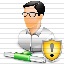 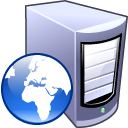 Internet
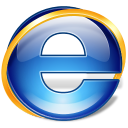 Vector-Action Set VAi:

 Pairs of ith  actions and corresponding ith flow-vectors
13
Privacy Properties
Model the privacy requirement of a traffic padding from two perspectives
14
Privacy Properties (cont.)
15
Padding Method
Achieves k-indistinguishability, but not sufficient if the adversary possess prior knowledge.
Ceiling padding [15][16]:

 Inspired by PPDP: grouping and breaking

 Dominant-vector of a padding group: 

 Size of each group is not less than k, and
    every flow-vector in a  group is padded to dominant-vector of that group.
Random ceiling padding method:

 A mechanism M: when responding to an action a (per each user request), 

 It randomly selects k-1 other actions, and

 Pads the flow-vector of action a to be dominant-vector of transient group
    (those k actions).
Randomness: 

 Randomly selects members of transient group from certain candidates based on certain distributions.

 To reduce the cost, change the probability of an action being selected as a member of transient group.
16
Cost Metrics
17
Agenda
Overview
The Model
The Algorithms
Scheme
 Instantiations
Experiment
Conclusion
18
Overview of Scheme
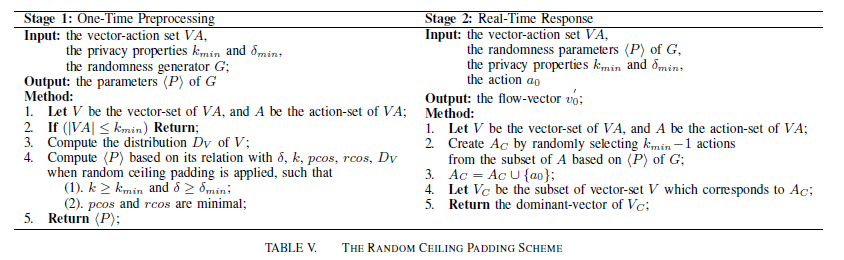 Main idea:

 To response a user input, server randomly selects members to form the group. 
 Different choices of random distribution lead to different algorithms.
Goal:

 The privacy properties need to be ensured.
 The costs of achieving such privacy protection should be minimized.
Two stage scheme:

 Stage 1: derive randomness parameters, one-time, optimization problem;
 Stage 2: form transient group, real-time.
19
Scheme (cont.)
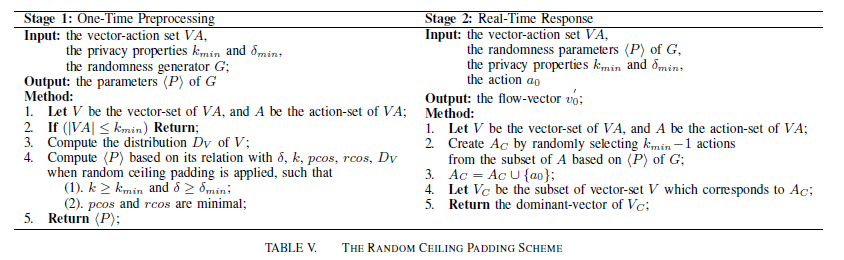 Computational complexity: O(k)

 Stage 1: pre-calculated only once
 Stage 2: select k-1 random actions without duplicate, O(k).
Discussion on costs:

 Deterministically incomparable with those of ceiling padding.
20
Instantiations of Scheme
Scheme can be realized in many different ways.

Choose group members from different subsets of candidates and based on different distributions, in order to reduce costs.
Bounded uniform distribution:

 ct: cardinality of candidate actions

 cl: number of larger candidates
Normal distribution:

 μ: mean

 σ: standard deviation
probability
ct
smallest
smallest
largest
largest
0
n
0
n
cl
i
action
i
action
[max(0,min(i-cl, |VA|-ct)), min(max(0,min(i-cl, |VA|-ct))+ct, |VA|)]
21
Agenda
Overview
The Model
The Algorithms
Experiment
Conclusion
22
Experiment Settings
Collect testing vector-action sets from two real-world web applications:

 A popular search engine (where users’ search keyword needs to be protected) 
      Collect flow-vectors for query suggestion widget by crafting requests to simulate the normal AJAX connection request.

 An authoritative drug information system (user’s possible health information)
    Collect vector-action set for all the drug information by mouse-selecting following the application’s tree-hierarchical navigation.


 The flows of drug are more diverse, large, and disparate than those of engine.

 Compare our solutions (TUNI option, Norm option) with the svmdGreedy (SVMD) [16] on four-letter combinations in Engine and last-level data in Drug.
23
Uncertainty and Costs v.s. k
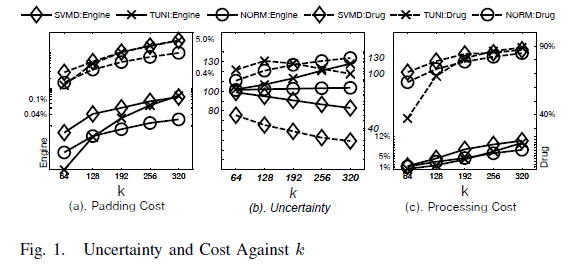 The padding and processing costs of all algorithms increase with k, while TUNI and NORM have less than those of SVMD.

 Our algorithms have much larger uncertainty for Drug and slightly larger for Engine.
24
Randomness Drawn From Bounded Uniform Distribution (cl)
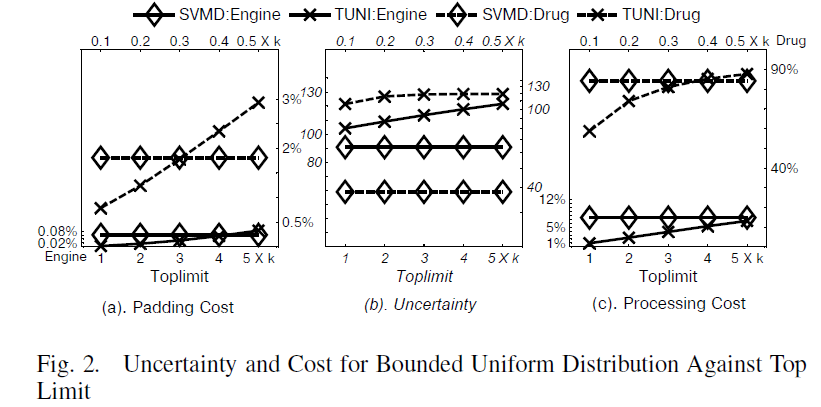 Both costs increase slowly with cl for TUNI: more chances to select larger actions for transient group.

 TUNI has less costs yet higher uncertainty than SVMD.
25
Randomness Drawn From Bounded Uniform Distribution (ct)
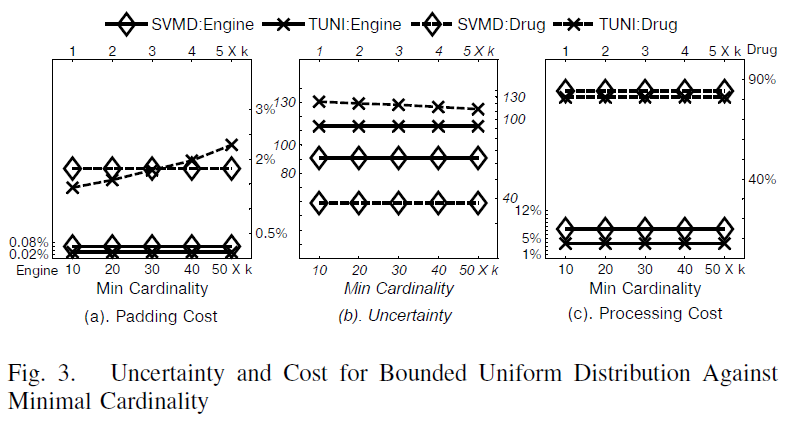 For engine: same regardless of ct value.

 For drug: costs (uncertainty) increase (decreases) slowly.

 TUNI has less costs yet higher uncertainty than SVMD.
26
Randomness Drawn From Normal Distribution (μ)
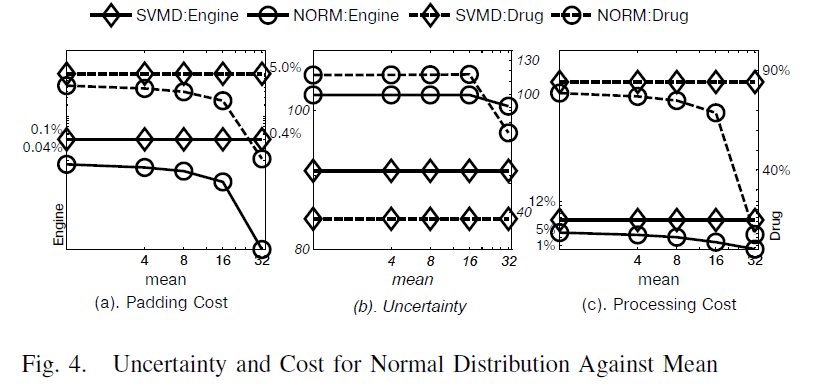 Costs decrease almost linearly with μ from 0 to 16, and rapidly as μ grows to 32.

 Uncertainty slightly changes with μ from 0 to 16, and decreases rapidly when μ grows to 32 .

 NORM has less costs yet higher uncertainty than SVMD.
27
Randomness Drawn From Normal Distribution (σ)
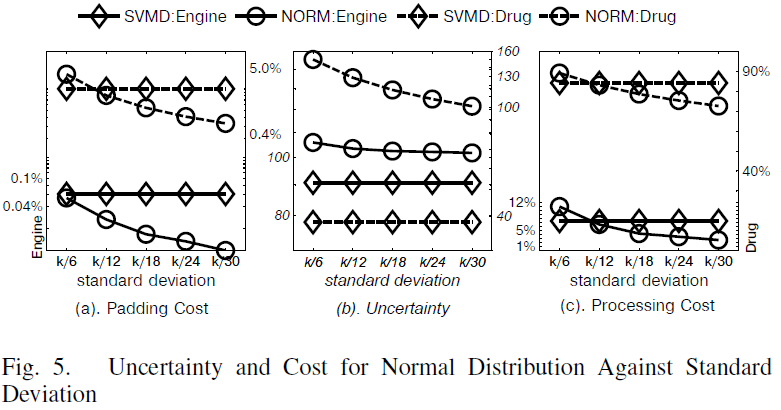 All the three measurements decreases with the decrease of σ.

 Compared with SVMD, the less the σ, NORM exhibits better.
28
Agenda
Overview
The Model
The Algorithms
Experiment
Conclusion
29
Conclusion and Future Work
Propose a solution to reduce the impact of adversaries’ background knowledge in privacy-preserving traffic padding. 

 Propose a formal model for quantifying the amount of privacy protection provided by traffic padding solutions;

 Instantiate two algorithms;

 Confirm the performance of our solutions in terms of both privacy and overhead through experiment with real-world applications.

 Future work:

 Apply the proposed approach to privacy-preserving data publishing.
30
Thank you!
31